Ознакомление с предлогамив 1 классе
Учитель-логопед  Весельева Людмила Николаевна
г. Нововоронеж   2015г.
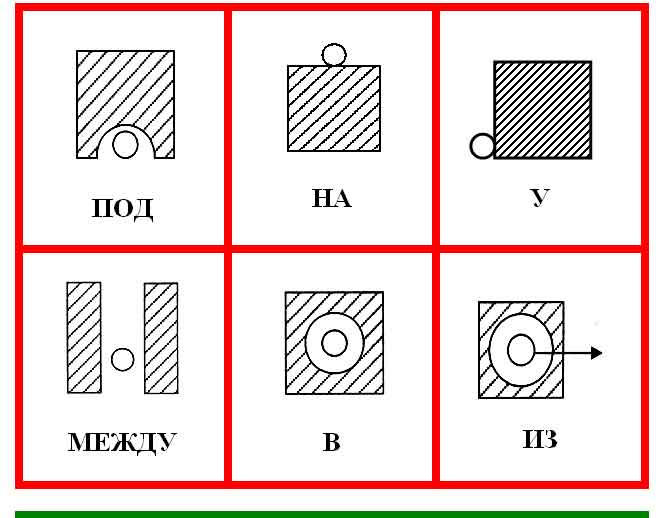 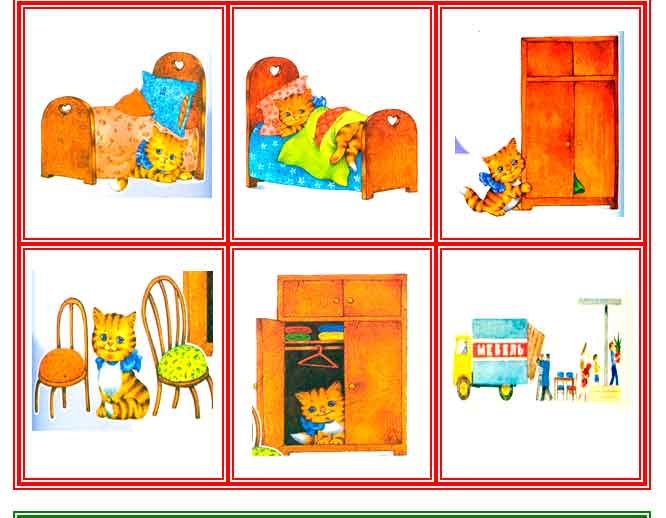 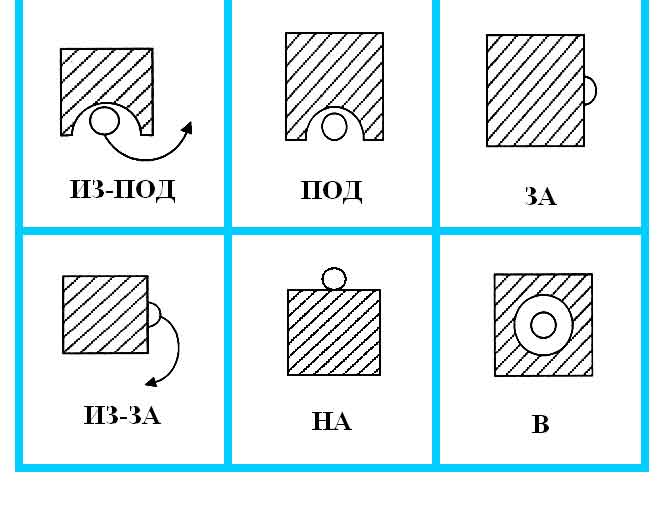 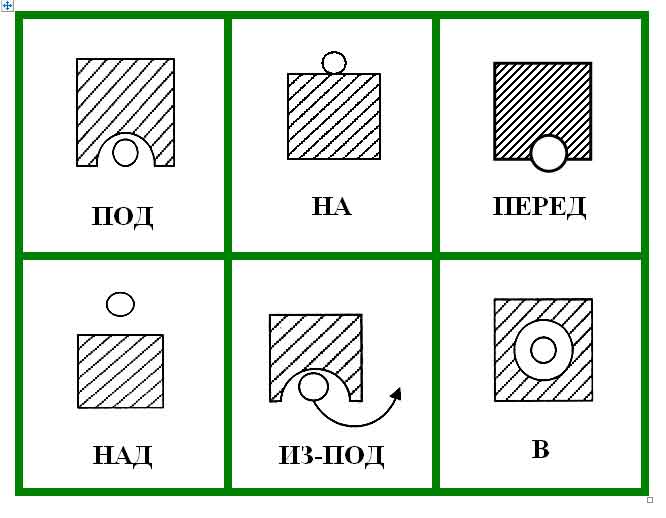 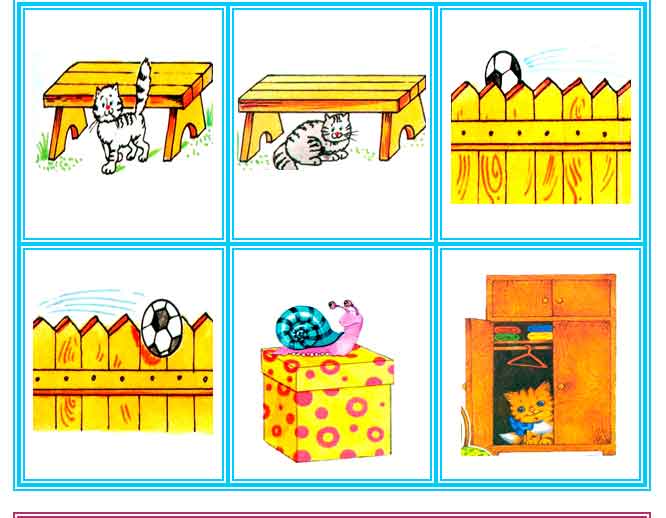 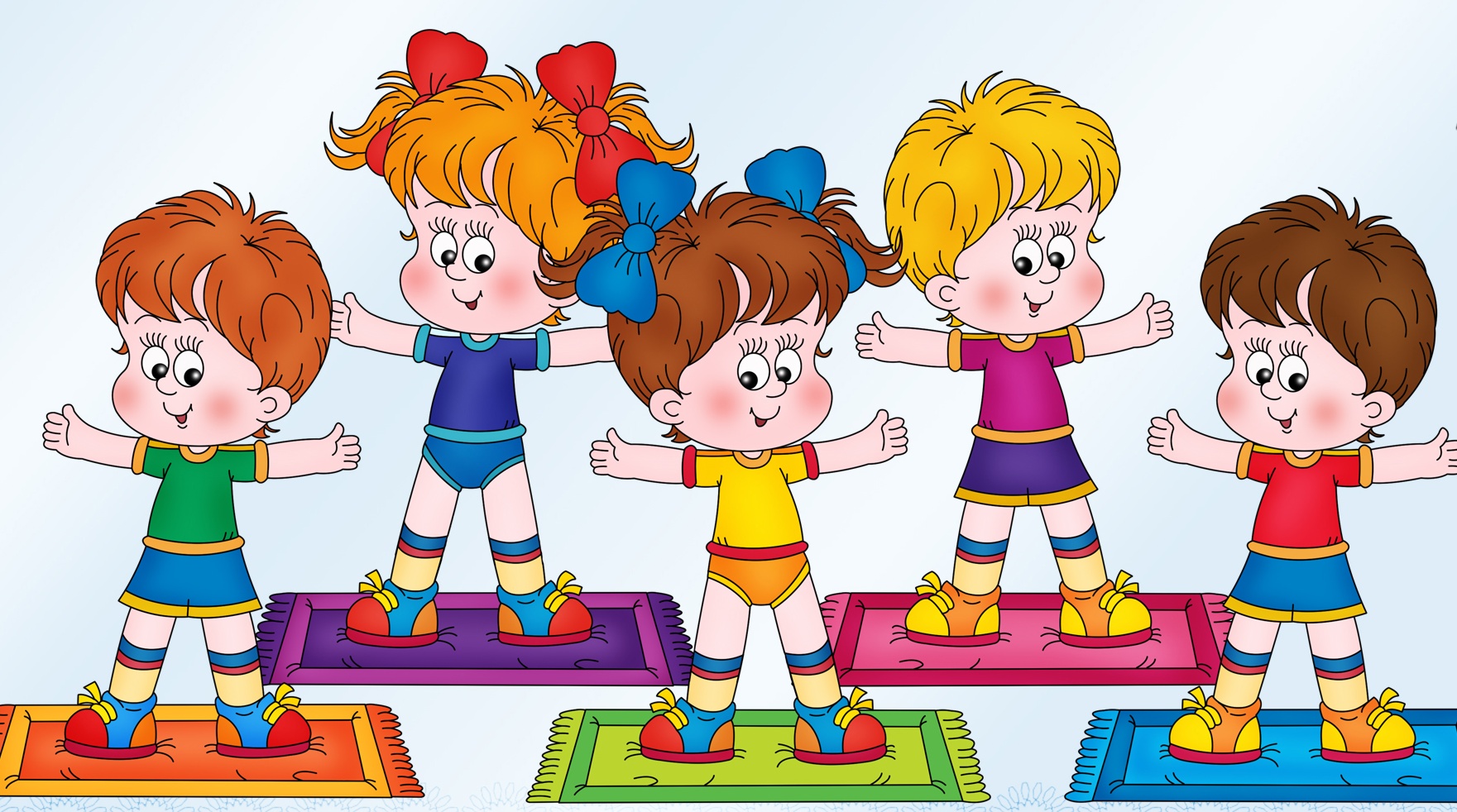 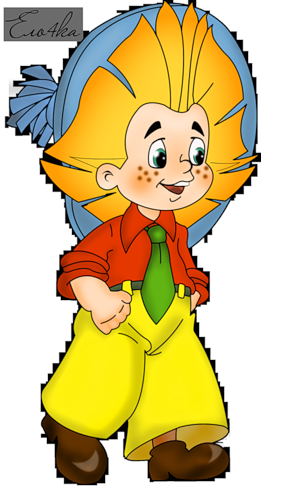